1
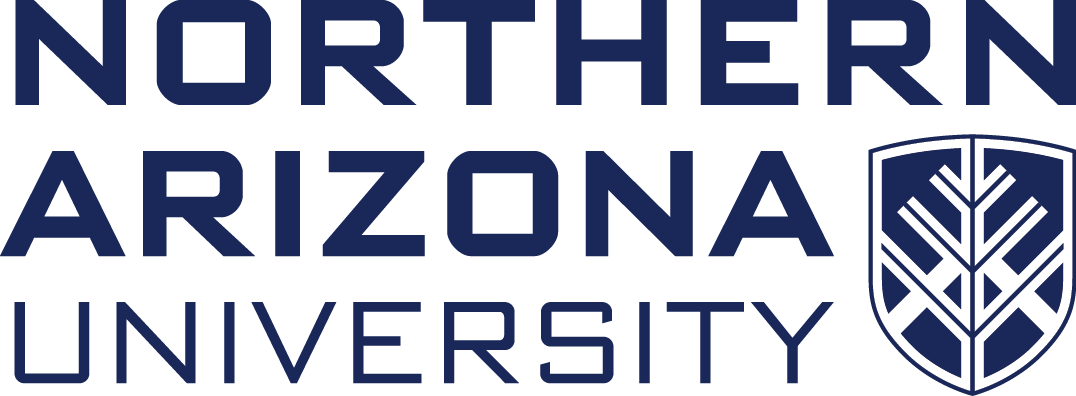 Team Aeolus #313
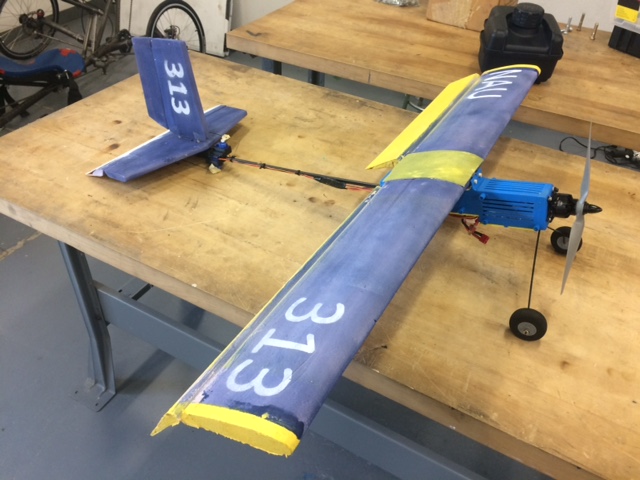 Yaqoub Almounes

John Cowan

Josh Gomez

Michael Medulla

Mohammad Qasem
2
Micro Class Requirements
Rules & Objectives

10 lb weight limit
 Container with 6” cross section
Payload bay, 1.5” X 1.5” X 5” dimensions
Electronic Propulsion
11.1 V maximum motor power
2200 mAh maximum battery capacity
Mohammad Qasem | Team 18 | Northern Arizona University
3
Micro Class Requirements
Design Report
	30 page design report detailing aircraft capabilities and features.

Oral Presentation
	10 minute presentation explaining the manufacturing process, testing, and projected results

Flight
	7 rounds of flight testing. Only scored if the aircraft successfully flew through the entire round
John Cowan| Team 18 | Northern Arizona University
4
Previous NAU Design
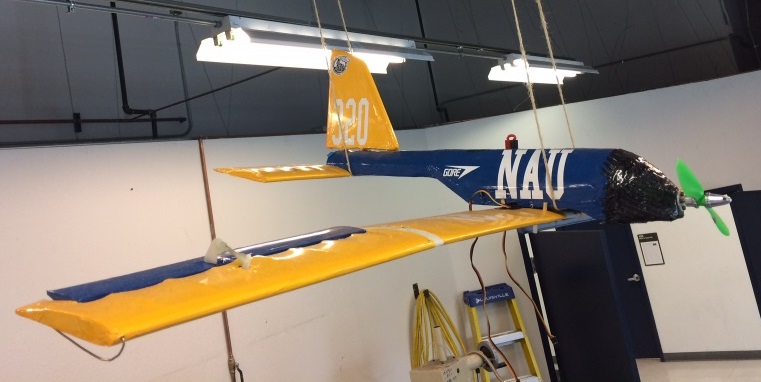 IMPROVEMENTS:
1)	Increase Chord Length (Wing and Horizontal Stabilizer)
2)	Wings above fuselage
3)	Decrease body size
4)	Landing Gear
Mohammad Qasem | Team 18 | Northern Arizona University
5
Trade Studies
Cockpit
Wing
Propeller
Horizontal Stabilizer
10” length, 5° pitch 
11” length, 5° pitch
12” length, 6° pitch
Delta Wing
Tapered
Rectangular
Square Wing
Square
Circular
Flying Wing
Criteria:

Lift
Aerodynamics
Manufacturability
Weight
Criteria:

Thrust
Quantity
Weight
Criteria:

Lift
Weight
Manufacturability
6” cross-section
Criteria:

Drag
Weight
Manufacturability
Payload Bay
John Cowan| Team 18 | Northern Arizona University
6
Unique Approach
In the competition, our design had a couple features that no other plane utilized
Foam Material (Wings & Rudder)
3D Printing
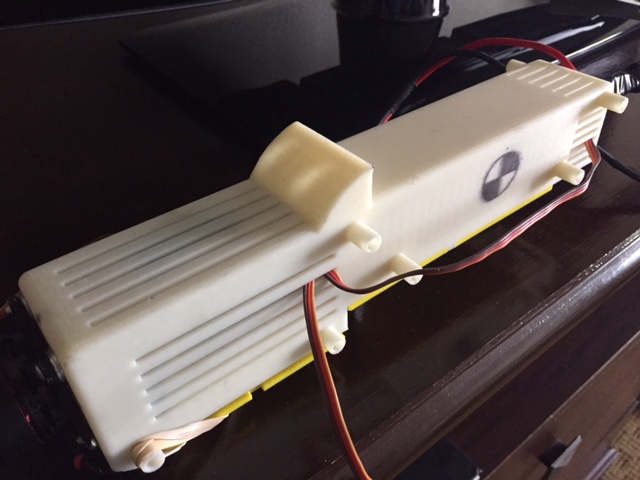 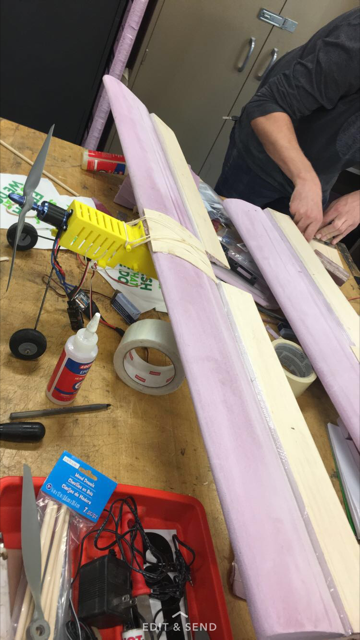 3D Printed Body
Foam Wings
Josh Gomez| Team 18 | Northern Arizona University
7
Manufacturing
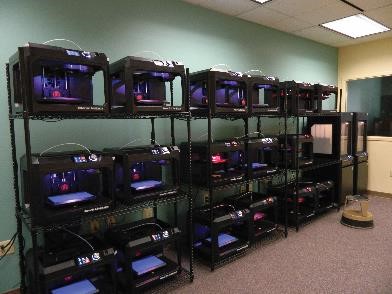 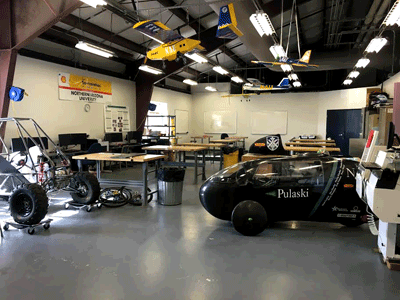 NAU Library 3D Printing
NAU Machine Shop
Yaqoub Almounes| Team 18 | Northern Arizona University
8
Manufacturing (Wings)
GOE 430 airfoil

42” wingspan, 8” chord length gives AR of 5.25

Hot wire cutter used to create wings

Duplicate wings in case of failure

Ailerons made out of foam + balsa wood
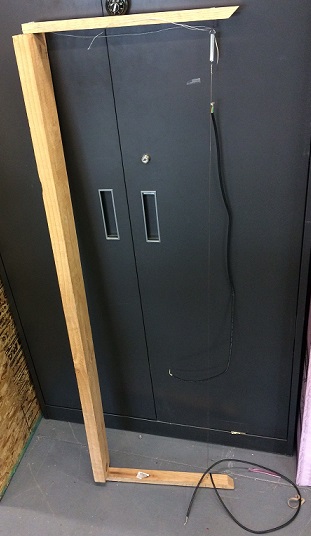 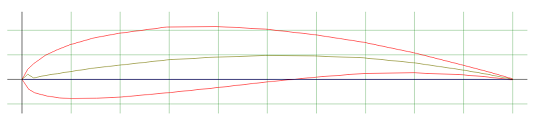 Hot Wire Foam Cutter
GOE 430 Airfoil [2]
Josh Gomez| Team 18 | Northern Arizona University
9
Manufacturing (Cockpit)
Cockpit includes payload bay & electronics cargo

3D printed, ABS plastic

CG aligned with center of payload bay
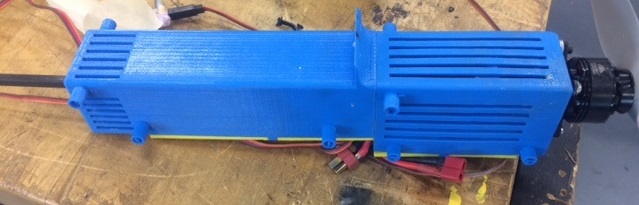 Cockpit, top view
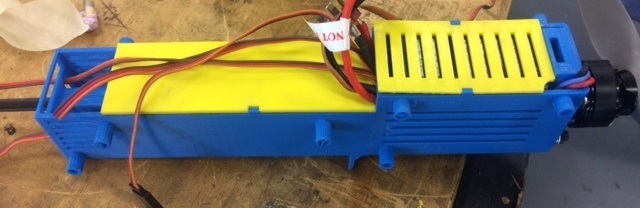 Cockpit, bottom view
Yaqoub Almounes | Team 18 | Northern Arizona University
10
Manufacturing (Fuselage)
Two carbon fiber rods

One vertical, one horizontal to eliminate bending

Reduced rod length to align CG

Specific Design to fit in the tail and cockpit
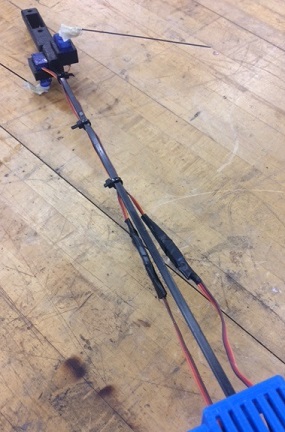 Cross Section
Carbon Fiber Rod Fuselage
Michael Medulla| Team 18 | Northern Arizona University
11
Manufacturing (Tail)
Tapered shape

Tail mount connects tail to fuselage

Tail mount 3D printed, ABS plastic

Elevator made of foam + balsa wood
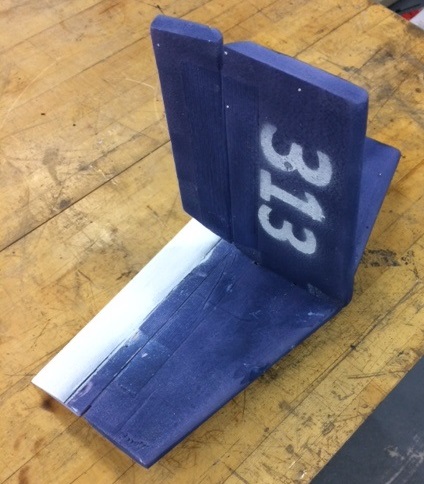 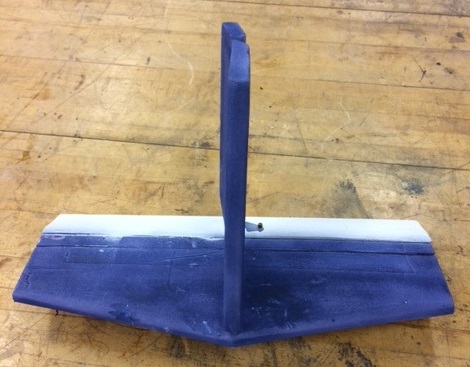 Horizontal Stabilizer & Rudder
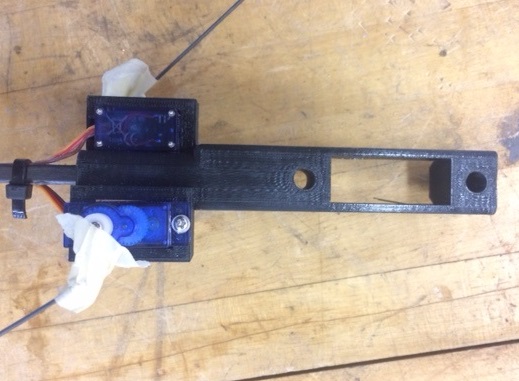 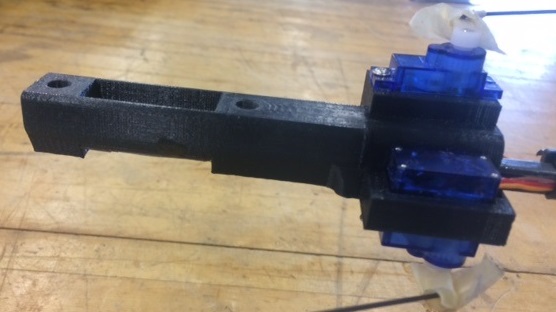 Tail mount, side view
Tail mount, top view
Michael Medulla| Team 18 | Northern Arizona University
12
Finished Design
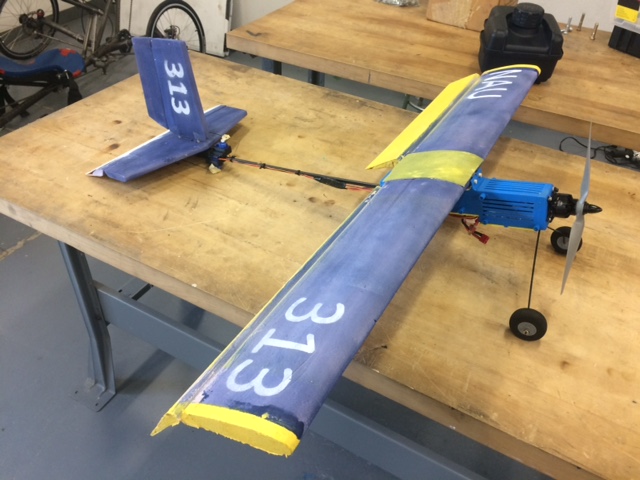 Propeller, motor, servos, and landing gear from previous years designs and previous flight experience.

Total spent: $300
Final Design
Josh Gomez | Team 18 | Northern Arizona University
13
Testing
First flight was a success! 


Weather conditions were awful. High wind speeds and snow during testing. 

Large elevation difference from Flagstaff (7000 ft) to Fort Worth, TX (500 ft)

Broke rudder on first test flight
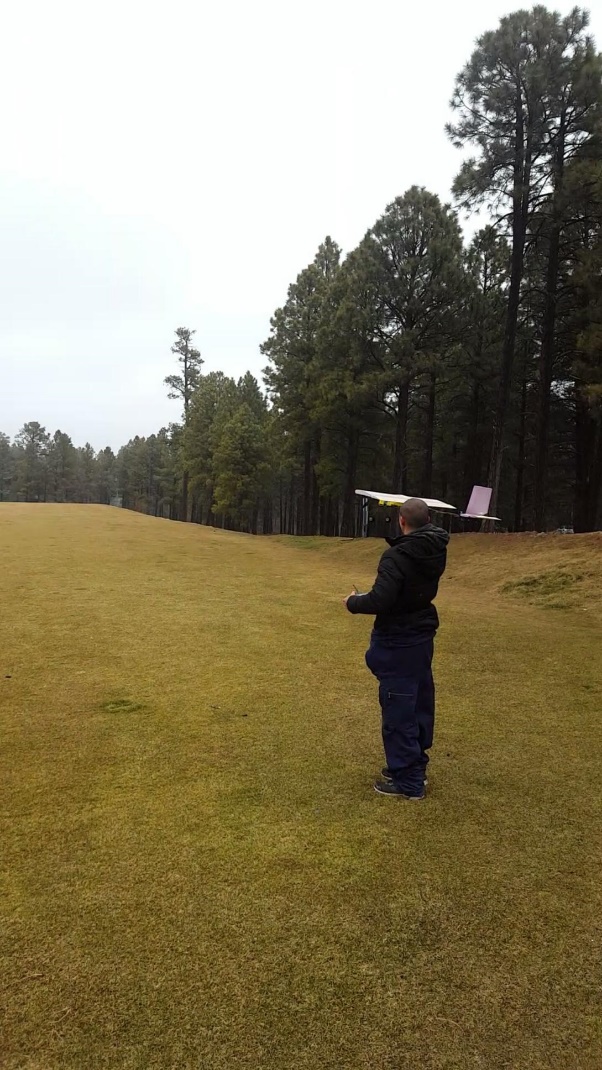 Yaqoub Almounes| Team 18 | Northern Arizona University
14
Results
During the first round, the pushrod came loose from the elevator, causing the aircraft to crash nose first.

The tail mount, wing, propeller, and engine mount broke from the crash.

Following the first round, the team was unsuccessful in completing a flight.
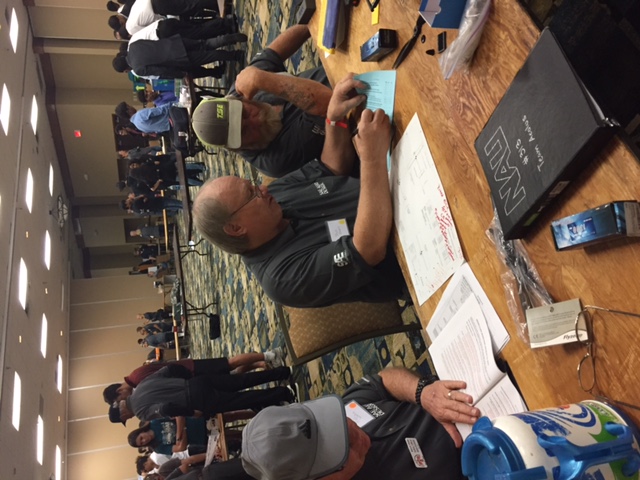 Inspection Table
John Cowan| Team 18 | Northern Arizona University
15
Improvements
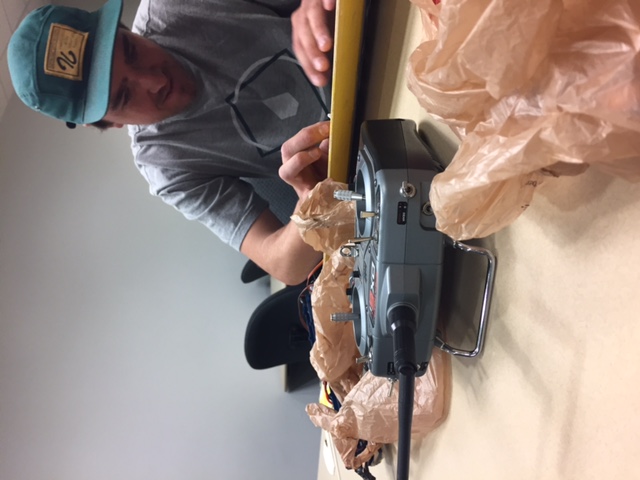 Remove landing gear.

Circular carbon fiber rod substituting the fuselage beams. 

Removed rear wheel from tail mount.

Added fin to bottom of tail mount to protect servos upon landing.
Michael Medulla| Team 18 | Northern Arizona University
16
Re-Testing
Michael Medulla| Team 18 | Northern Arizona University
17
References
[1]	 "2017 Collegiate Design Series SAE Aero Design Rules“, 2017. [Online]. Available: https://www.saeaerodesign.com/content/2017_AERO_RULES_FINAL.pdf

[2]	"GOE 430 AIRFOIL (goe430-il)," in Airfoil Tools, 2017. [Online]. Available: http://airfoiltools.com/airfoil/details?airfoil=goe430-il
18
Thank you.